وَمِنْكُمْ مَنْ يُرَدُّ إِلَى أَرْذَلِ الْعُمُرِ لِكَيْ لَا يَعْلَمَ مِنْ بَعْدِ عِلْمٍ شَيْئًا

صدق الله العظيم
DEMENTIA
Nuha Alkhawajah MD
Dementia
Decline in cognition: learning and memory, language, executive function, complex attention, perceptual-motor, social cognition.
Represent a decline from previous level of function 
Does not occur exclusively in the context of a delirium
Interferes with daily function and independence
 Not explained by another mental disorder (eg, major depressive disorder, schizophrenia)
Wait …..
Its important to differentiate dementia from 
Mild cognitive impairment (MCI)
Pseudodementia
Delirium
Normal Aging
Mild changes in memory 
Rate of information processing
Not progressive 
Not affecting daily function.
Mild Cognitive Impairment
deficit in cognition in at least one domain 
absence of dementia 
No impairment in activities of daily living

Patients with MCI are at increased risk of dementia
Amnestic MCI has a conversion rate to dementia of 10-15%/year
Depression (pseudodementia)
Subjective complain about memory loss (the patients)
psychomotor slowing 
Poor effort on testing (“I can’t do this”)
Delirium
Reversible disturbance of consciousness with reduced ability to focus, sustain, or shift attention.
Not better accounted for by dementia.
Hours to days and is fluctuating  
Caused by a medical condition, substance intoxication, or medication side effect.
Epidemiology of Dementia
5% of individuals >65 years 

35-50% of persons >85 years
Clinical Features of Dementia
Informant mentions memory loss (compare to pseduodementia)
Retaining new information (remembering events)
Handling complex tasks (paying receipts)
Reasoning (coping with unexpected events)
Spatial ability and orientation (lost in familiar places)
Language (word finding)
Behavior
Risk Factors of Dementia
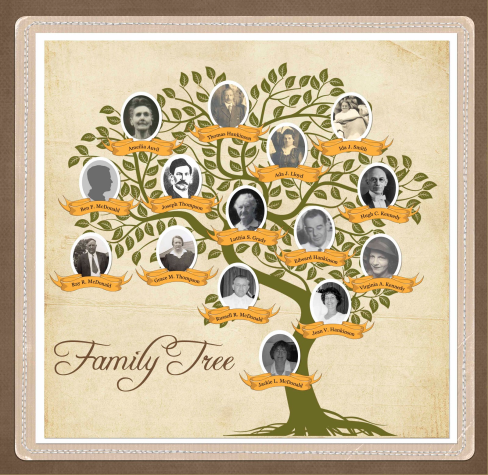 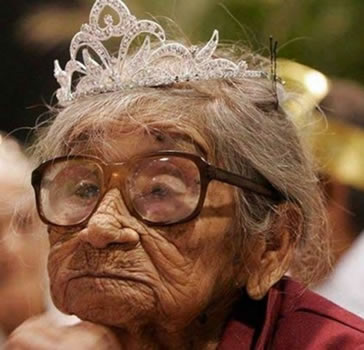 1% for 70-74 years
1st degree relative have a 10-30%
8.4% for 85 years
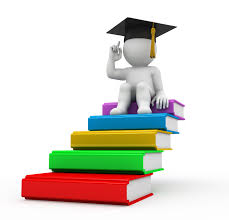 Higher levels of education are associated with reduced risk of AD
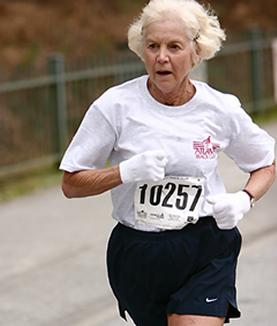 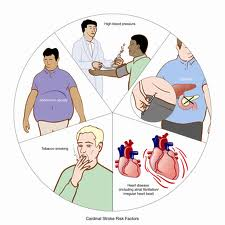 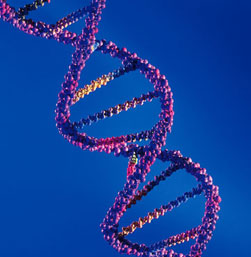 higher cognitive reserve
Dementia syndromes
Reversible, need to be ruled out 

Irreversible
Reversible Causes of Dementias
Drug toxicity
Vitamin B12 deficiency
Infections
Alcoholism
Inflammatory states
Hormonal dysfunction
Environmental toxins
Drug abuse 
Depression
Reversible Dementia
Irreversible Dementia Syndromes
Alzheimer disease (AD) 
Dementia with Lewy bodies (DLB)
Frontotemporal dementia (FTD)
Vascular dementia (VaD) 
Parkinson disease with dementia (PDD)
Diagnostic Approach to Dementia
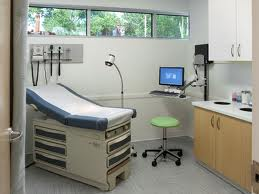 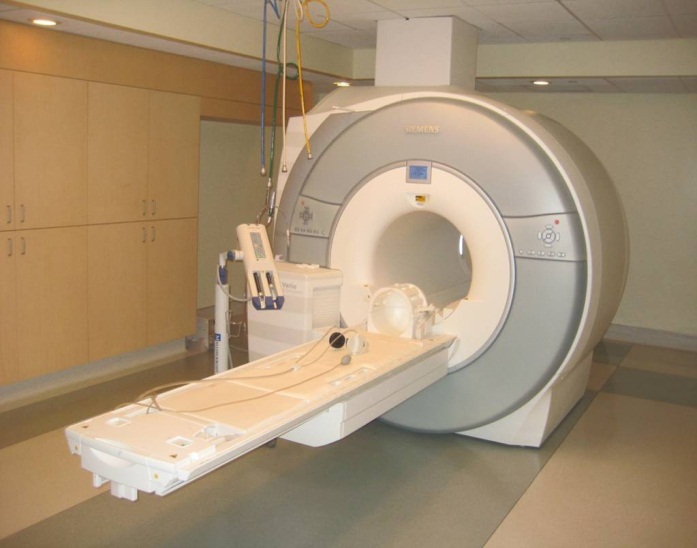 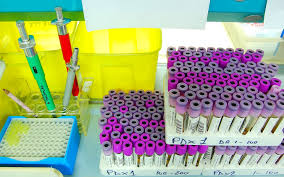 History
Symptoms of dementia
Associated neurologic symptoms
Associated psychiatric symptoms
Course
Other medical conditions
Symptoms of dementia:
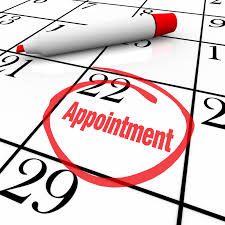 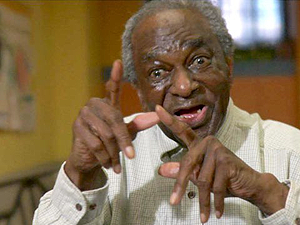 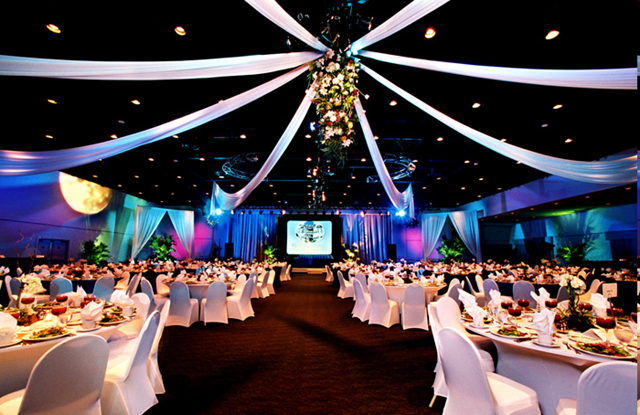 Symptoms of dementia:
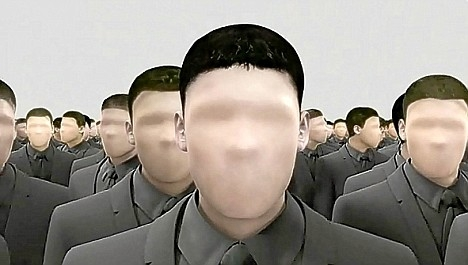 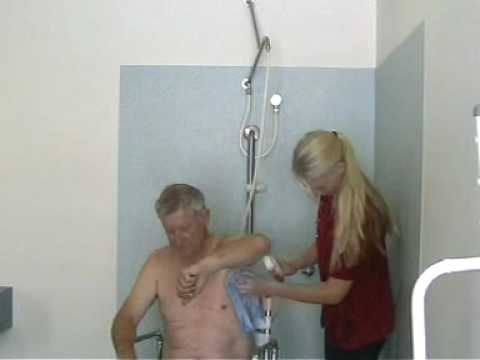 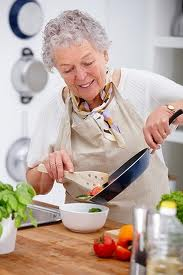 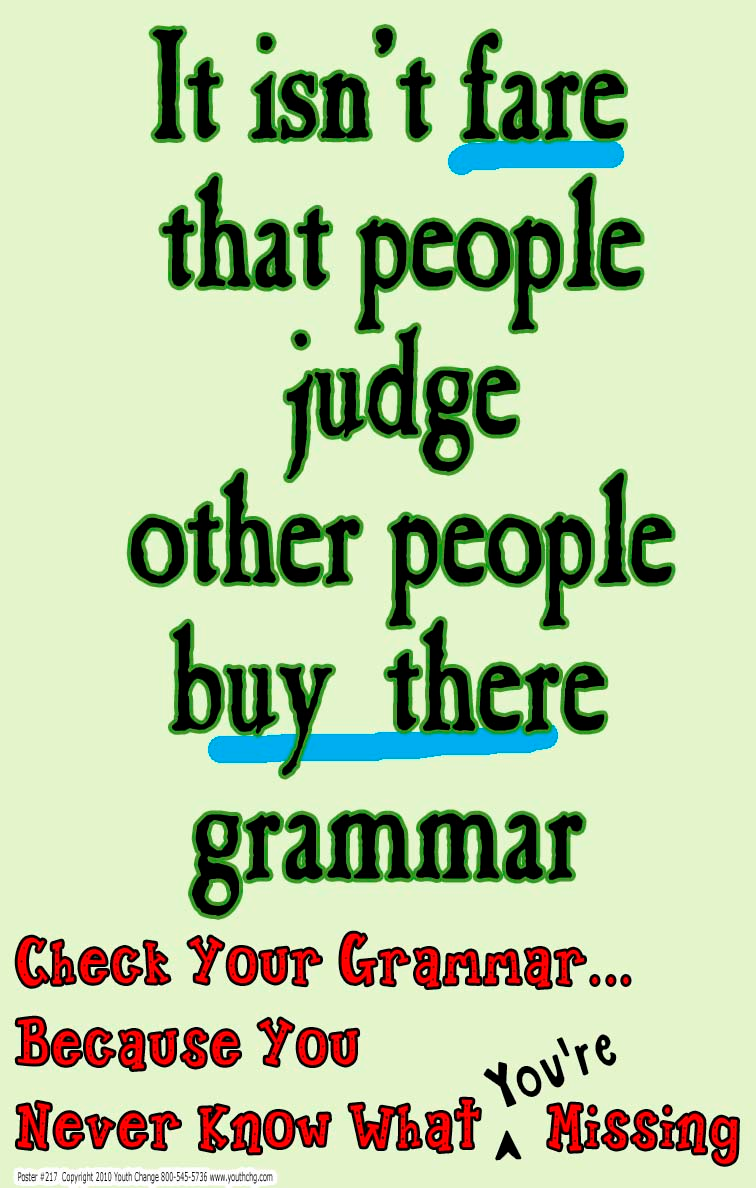 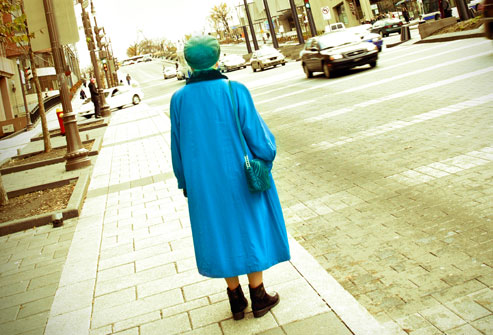 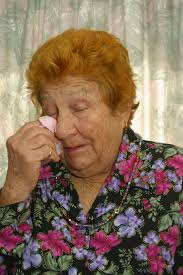 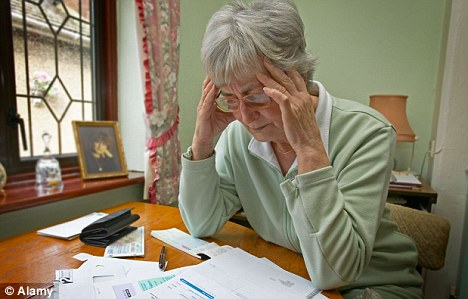 History
Symptoms of dementia
Associated neurologic symptoms
Associated psychiatric symptoms
Course
Other medical conditions
Associated neurological symptoms:
Slurred speech
focal weakness
Walking difficulties
Imbalance
History
Symptoms of dementia
Associated neurologic symptoms
Associated psychiatric symptoms
Course
Other medical conditions
Associated psychiatric symptoms:
Depression: hopelessness, worse in morning, suicidal ideation
Psychotic features: delusions and hallucinations
History
Symptoms of dementia
Associated neurologic symptoms
Associated psychiatric symptoms
Course
Other medical conditions
Course
Very important determinant of the cause
Rapid progressive vs slow gradual decline
Gradual onset of short term memory loss (AD)
Sudden, step wise deterioration (vascular)
History
Symptoms of dementia
Associated neurologic symptoms
Associated psychiatric symptoms
Course
Other medical conditions
Associated medical conditions:
Vascular risk factors: HTN, DM, stroke
Thyroid disorders
Anemia
Depression
B. Cognitive Function Assessment:
Mini-Mental State Exam (MMSE):
The most widely used 
Tests orientation, registration, recall, attention, calculation, language
Maximum score is 30 points. 
Score of < 24 points is suggestive of dementia or delirium.
Sensitivity of 87% , specificity of 82%

Confounding factors:
Age and education, as well as language, motor, and visual impairments
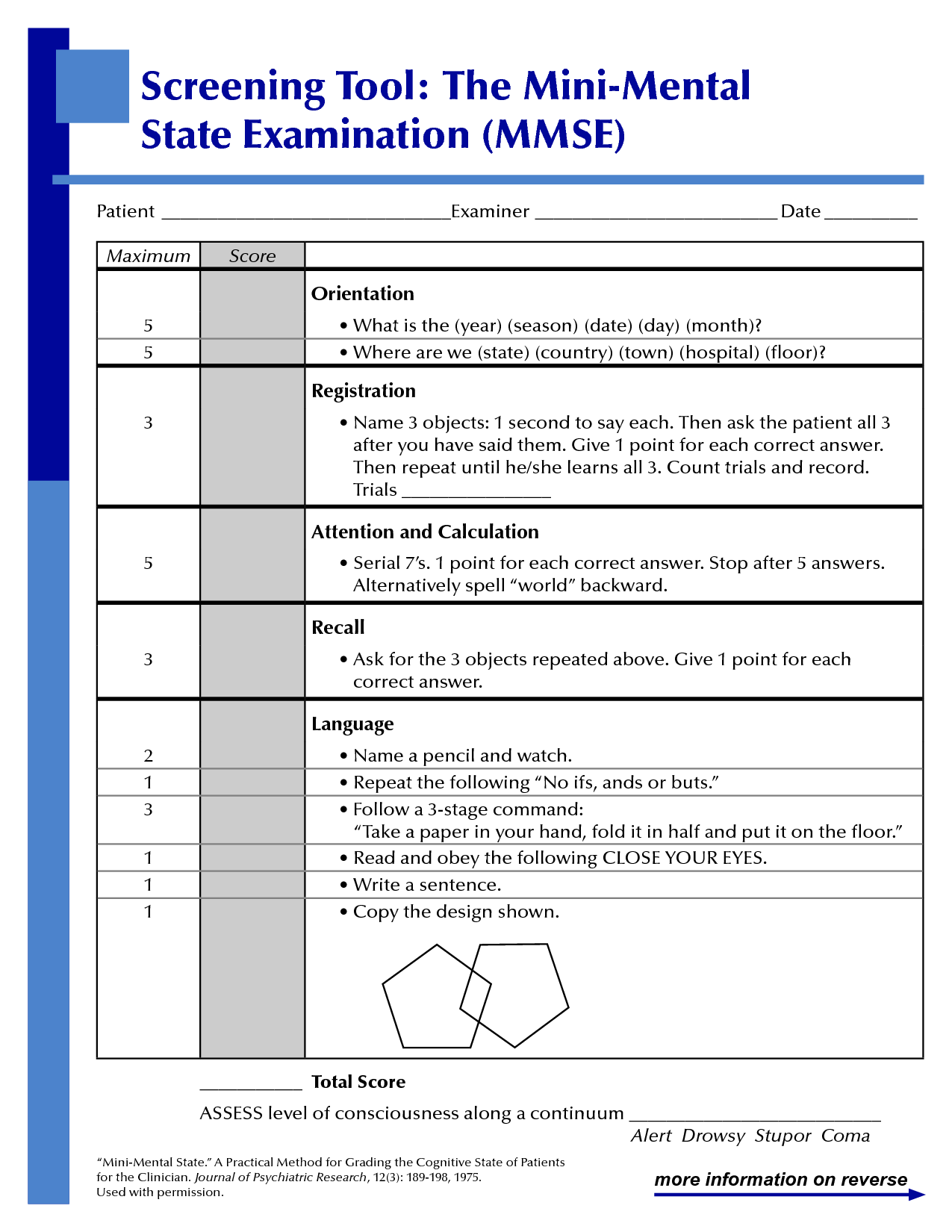 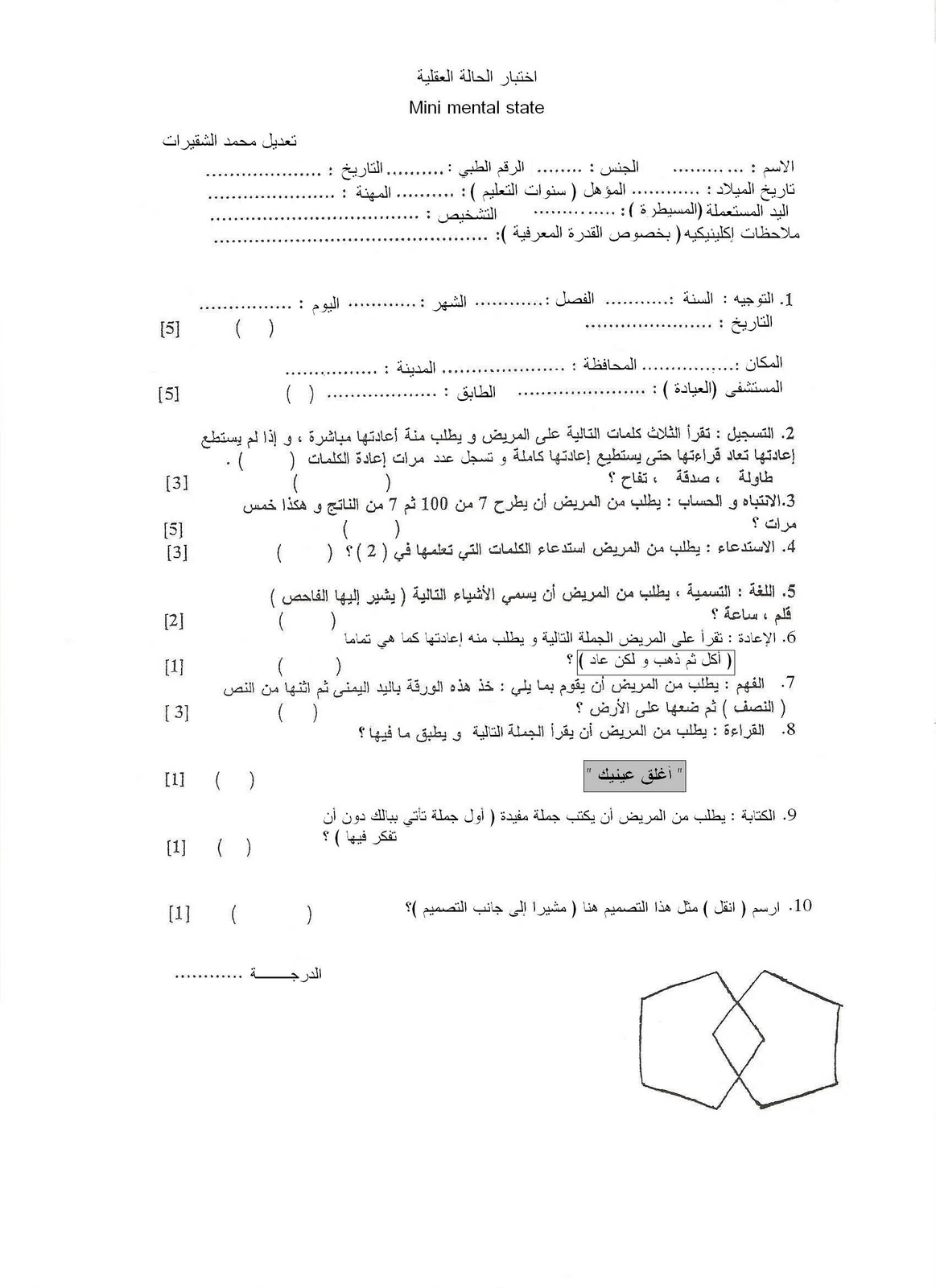 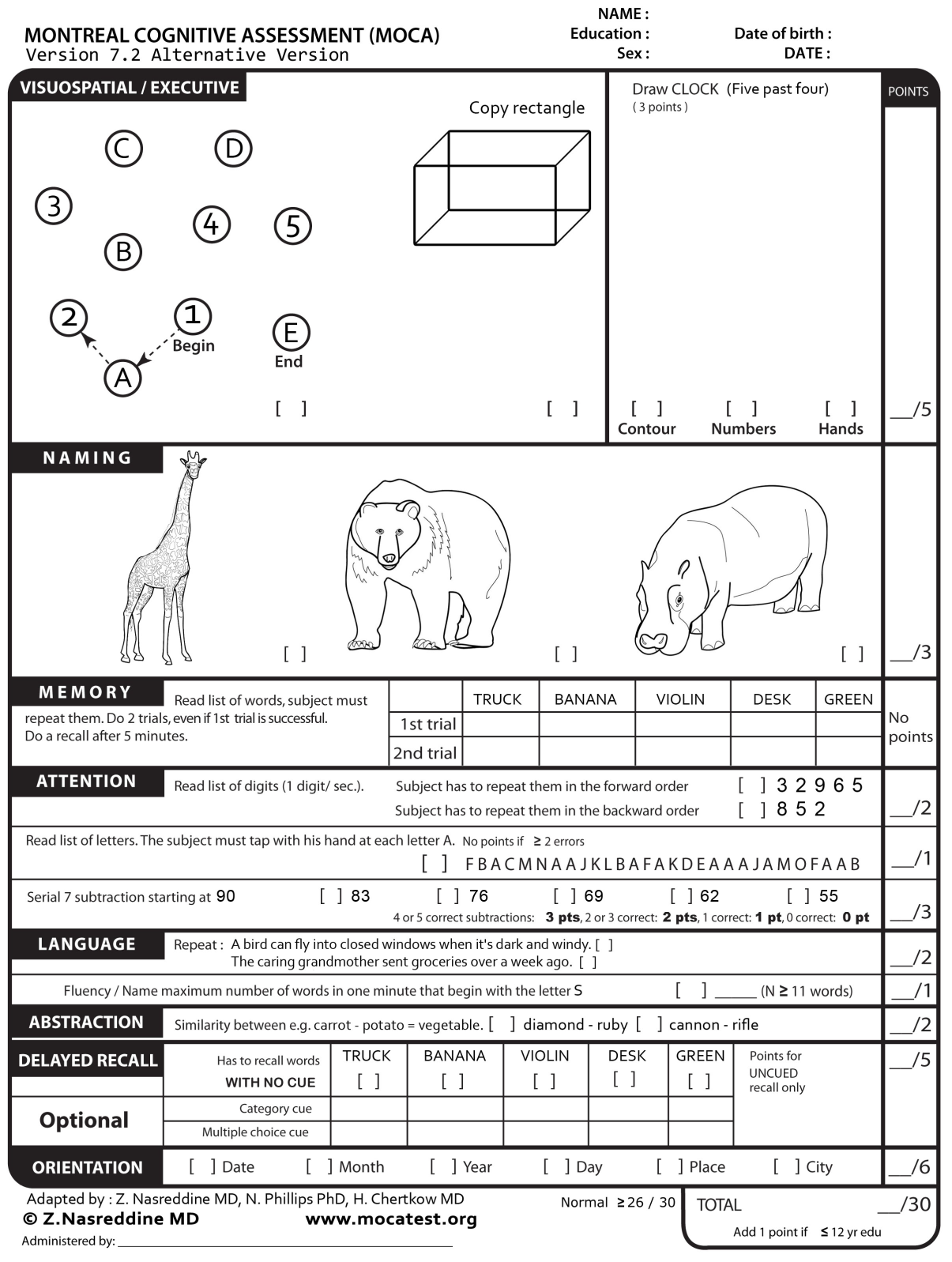 MoCA
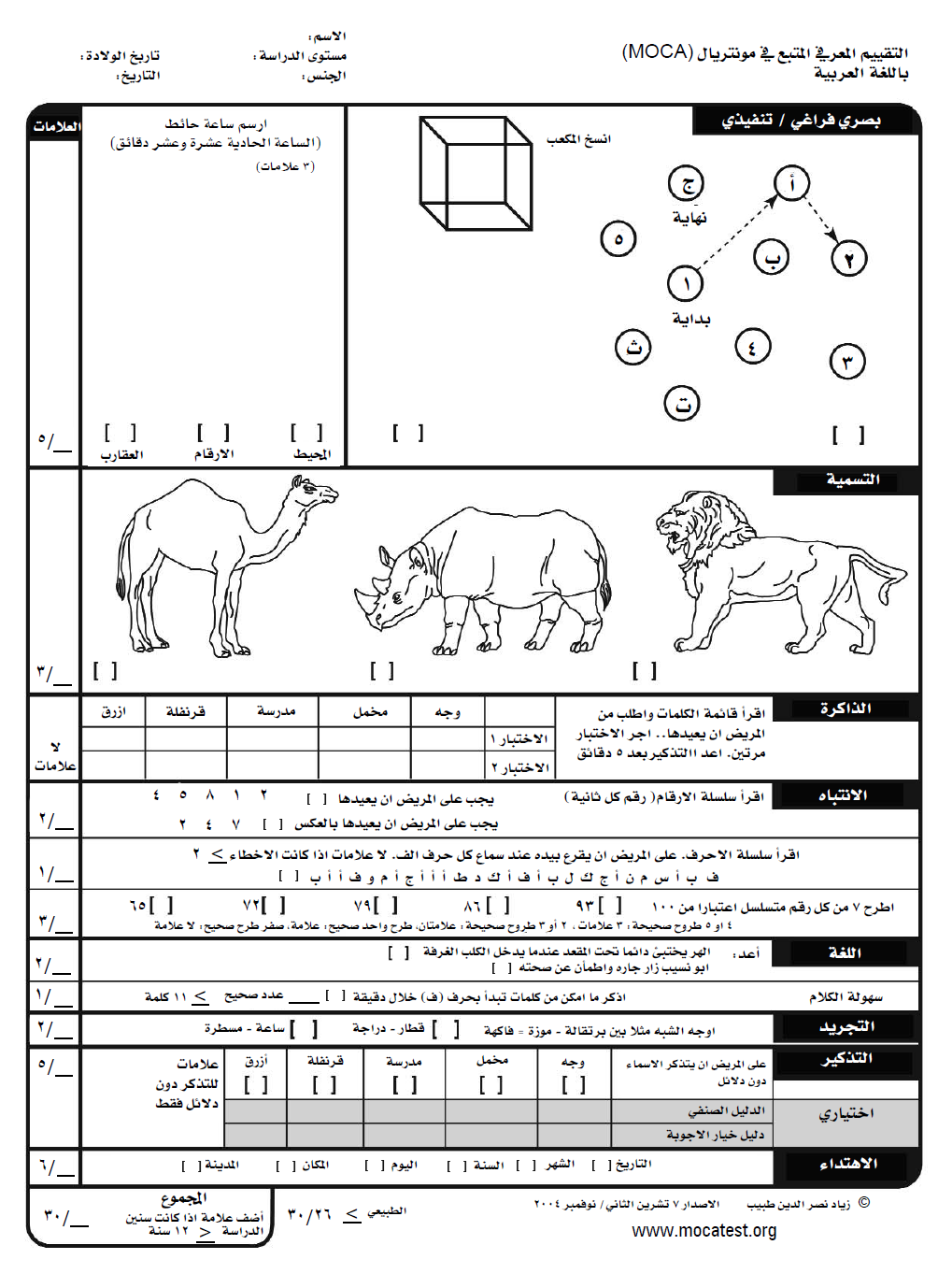 Montreal cognitive assessment
http://www.mocatest.org/
B. Cognitive Function Assessment
Informant interview 
8 item questionnaire 
positive response to two or more questions has a sensitivity of 93% and a specificity of 46%
informants are asked whether the patient :
Judgment difficulties
Reduced interest in hobbies
Repeats questions, stories, or statements
Trouble learning how to use a tool 
Forgetting the month or year
Difficulty handling financial affairs 
Difficulty remembering appointments
Consistent problems with memory
C. Physical Examination
Focal neurological deficit
Signs of Parkinson disease (PD) (eg, cogwheel rigidity and/or tremors)
Gait (Parkinson, vascular, NPH…)
D. Labs
The aim is to rule out any treatable causes:
CBC , differential  (anemia, chronic infection)
Thyroid function test
Vitamin B12, thiamine
Neurosyphilis
CSF
E. Neuroimaging
Brain CT or MRI in the routine initial evaluation for every patient with dementia
To rule out reversible causes
Subdural hematoma
Normal pressure hydrocephalus
Alzheimer Disease
(AD)
Alzheimer Disease
a neurodegenerative disorder of uncertain cause and pathogenesis that primarily affects older adults

most common cause of dementia (55%)

slightly more common in women
incurable conditions that result in progressive loss of function & structure and / or death of neurons
Alzheimer Disease
a disease of older age, rarely occurring <60

5% are inherited, present before 65

main clinical manifestations of AD are selective memory impairment and dementia
Pathology
Neurofibrillary tangles:
Paired helical filaments consisting of hyper-phosphorylated tau protein)
Found early in the entorhinal cortex, then hippocampus and temporal cortex 
Plaques:
extracellular loose aggregates of amyloid and preamyloid material
Loss of neurons
Granulovacuolar degeneration: intracytoplasmic vacuoles
Amyloid angiopathy: in small and medium cortical and leptomeningeal arteries
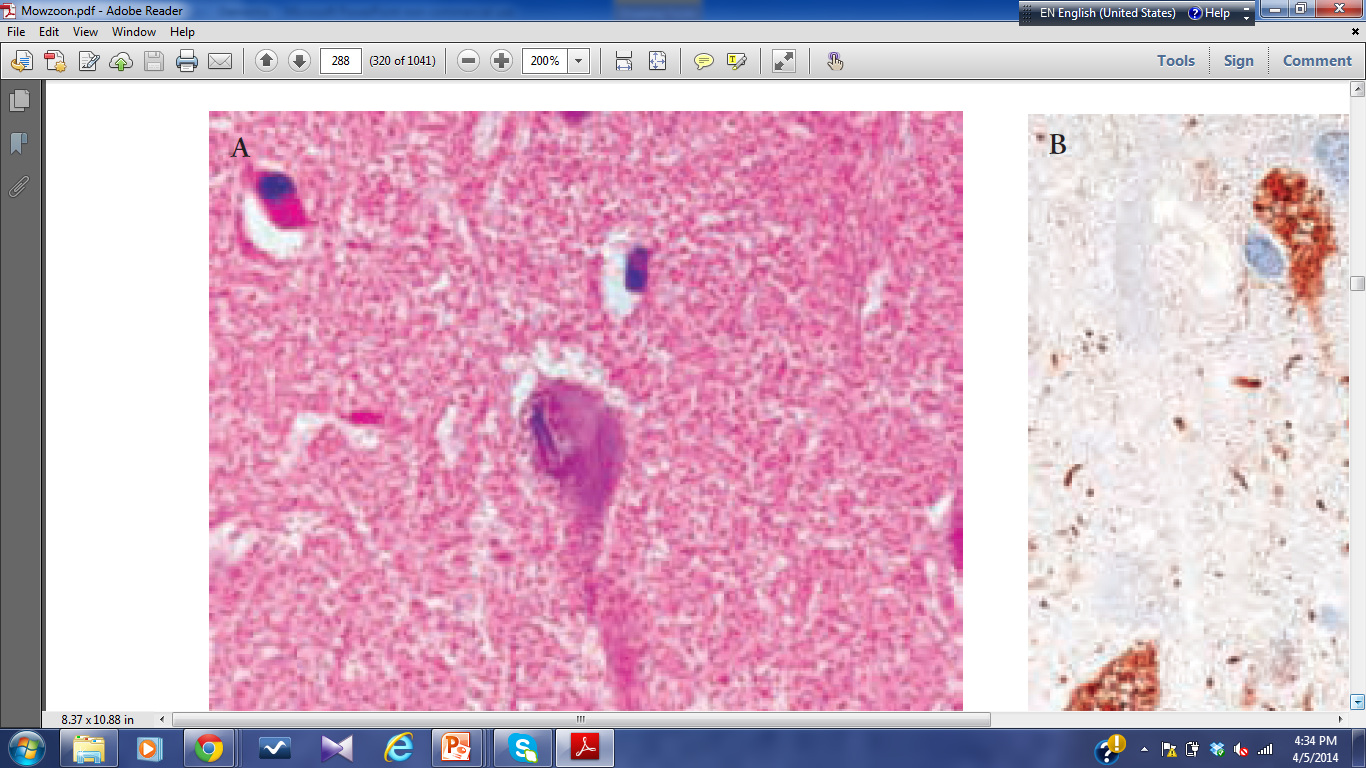 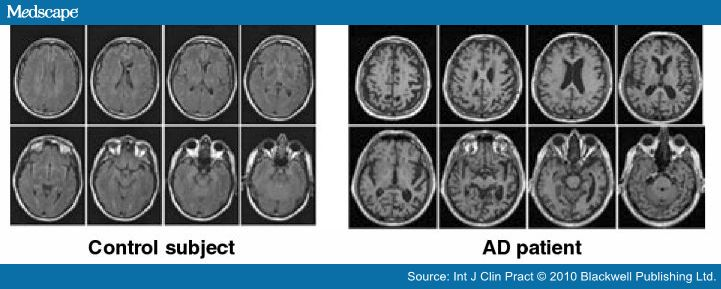 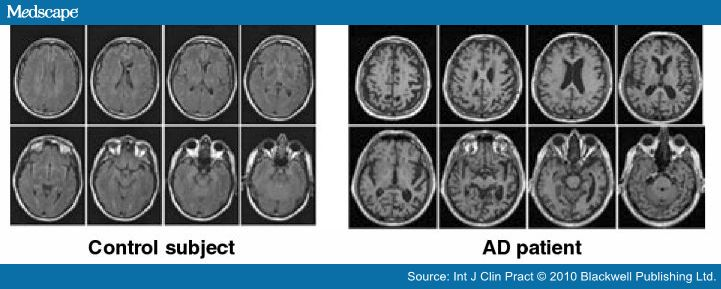 Genetics of AD
Early-onset AD
Accounts for <1% of cases 
follows an autosomal dominant inheritance pattern
mutations in three genes: amyloid precursor protein (APP), presenilin 1 (PSEN1), and presenilin 2 (PSEN2)

Late-onset AD
More complex
the most firmly established genetic risk factor is apoprotein E ε4 (APOE ε4)
Clinical Course of AD
AD progresses relentlessly
3 to 3.5 points decline on the MMSE/year
Mean survival ranges from three to eight years
Diagnosis of AD
Clinical cognitive assessment

Imaging:
Hippocampal atrophy
R/O other pathologies

EEG:
Diffuse background slowing

CSF:
Increase tau
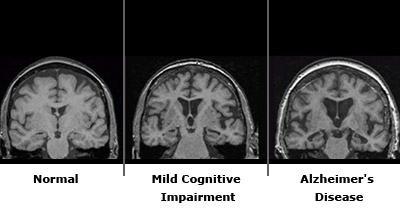 Treatment of AD
There is no cure 
Modulate the course of the disease and/or ameliorate some symptoms
Risk factors control
Cognitive rehabilitation 
Treatment of associated symptoms: insomnia, depression, hallucinations, agitation 
Nutrition
Treatment of AD
Aiming to slow the disease progression
Mild-moderate:
Cholinesterase inhibitors (based on theory that there is selective loss of cholinergic  cell bodies)
Donepezil, rivastigmine (available as patches), and galantamine 
Vitamin E (cardiotoxic)

Moderate-Severe (MMSE <17):
Add Memantine (NMDA receptor blocker)

Severe (MMSE <10)
Memantine
Palliative care
Vascular Dementia (VD)
More common in males 
AD and VaD share risk factors 
Evidence of prominent executive dysfunction, stroke history, vascular risk factors &  high Hachinski Ischemic Score (>7)
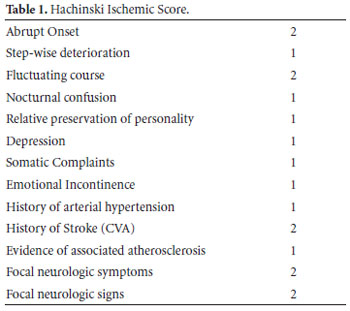 Lewy Body Dementia
Dementia, psychosis, extrapyramidal symptoms and fluctuation in attention 
May have transient lapses of consciousness
More common in males
Pathologically charactarized by accumulation of Lewy bodies (eosinophilc inclusions)
Frontotemporal Dementia (FTD)
Rare
Onset in the 6th decade
50% familial
Poor judgment is the hallmark of the disease
Suspect FTD with: early onset, more poor judgment than memory loss, aphasia
Summary
Family members are invaluable resources for providing an adequate history

The MMSE is a useful screening test for dementia; a score of less than 24 points is suggestive of dementia or delirium.

R/O reversible dementia is an important step in assessment

AD is the most common form of dementia
Summary
Genetic testing is available for the known genes in early-onset AD but has not been widely adopted, because of the lack of highly effective preventative or therapeutic strategies

Behavioral disturbances are common in dementia and symptomatic treatment may improve quality of life

Available treatments are not curable
A 70 year-old man began crashing into the walls at night during violent dreams two to three nights per week. He had no cognitive or neurological impairment. Six years later he developed mild cognitive symptoms and very mild Parkinsonian signs and seven years later he began seeing well-formed animals
A 55 year-old woman presented with gradual onset and progression of difficulty finding words and a change in behavior over one year. She was still working without difficulty. She was more anxious and impatient and had decreased regard for the feelings of others. Her MMSE was 25 with 3/3 on delayed recall. She had mild word finding difficulty and a normal sensorimotor exam. Her MRI revealed prominent temporal and frontal lobe atrophy. Her mother had a progressive dementia beginning in her late fifties with a similar pattern of asymmetric atrophy.